Introduksjon til workshop
Riche Vestby, prosjektleder helse og omsorg
6. april 2017
Kort presentasjonsrunde på bordene
«Innsjekk»
Jeg heter:
Jeg kommer fra:
Jeg er her i dag, fordi:
Dere skal få delta i et lite eksperiment
4. april 2017
[Speaker Notes: Dialogkonferanser har mange drevet med en stund. 
Noen ganger blir det litt lite dialog – og mer enveis kommunikasjon

Vi har fått tilbakemeldinger både fra innkjøpere og leverandører på at det hadde vært fint å få anledning til å snakke litt mer sammen!
Leverandørene har i tillegg meldt tilbake at de ønsker å komme tettere på behovene]
Utfordringsbildet er komplekstSammen skal vi tenke nytt rundt hele tjenestereisen
[Speaker Notes: Ikke en enkel anskaffelse dette

Larv]
Hva er målet?
Ny kunnskap gjennom å snakke sammen på tvers

Behovene skal «fram i lyset» - ikke stykkevis og delt, men hele forløpet

Vi trenger innspill fra markedet på hvordan behovene kan løses

Bevege oss framover - utfordre hverandre til å tenke nytt
[Speaker Notes: Larvik + 8 er usikre på hvor langt de kommer med å få opp en helt ny tjeneste

Kan vi sammen klare å utvikle helt nye og bedre tjenester?]
Om gruppene
6 «leverandørbord»
3 «kommunebord»

Alt oppsummeres i etterkant og blir delt
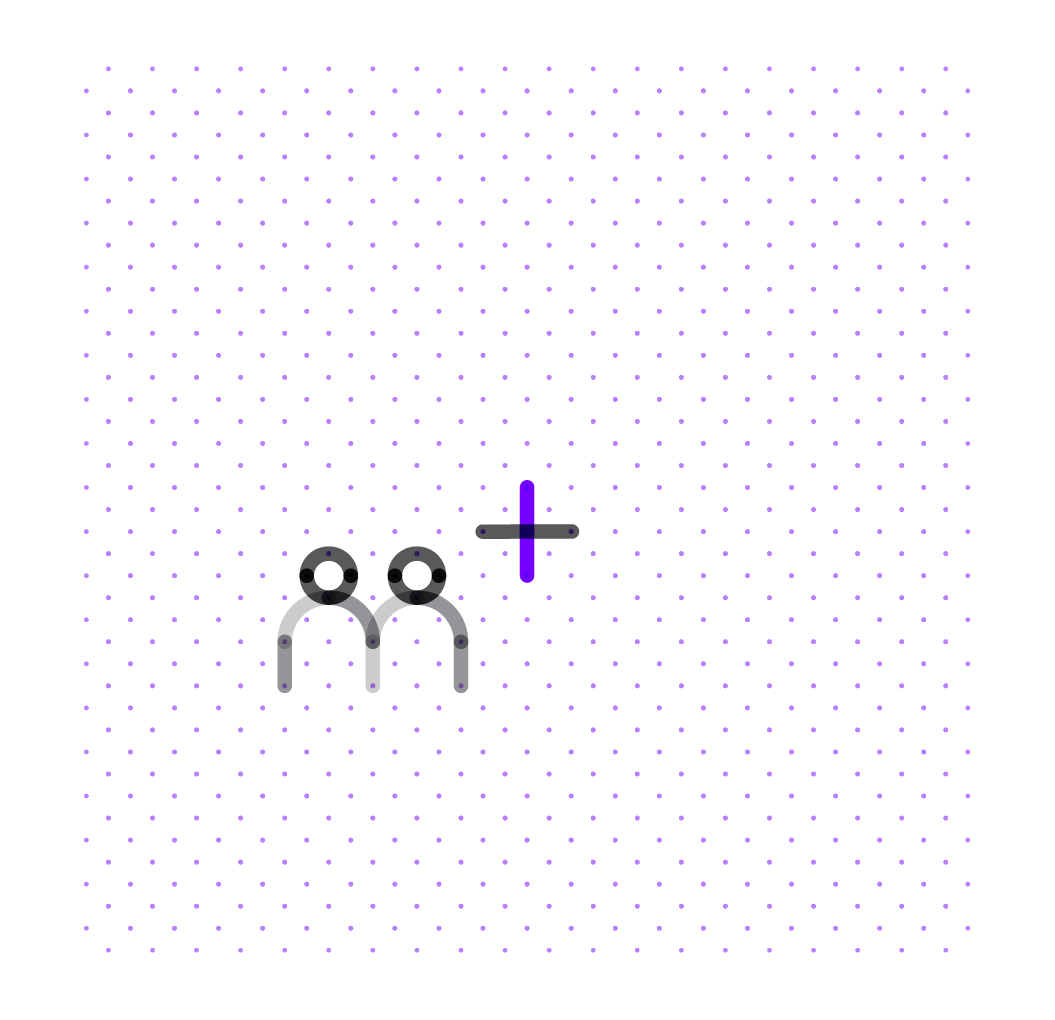 Leverandørbordene - roller
Leverandørene: Stille spørsmål, komme med innspill og forslag 

Kommuneansatte er informanter: Skal belyse behov, utdype problemer og svare på spørsmål

Læring på tvers!
OBS –OBS!
Ingen har forventninger om at dere som leverandører skal dele «forretningshemmeligheter»

Innspillsnotat og en-til-en møter gir anledninger til det
Kommunebordene
Få opp ideer og innspill fra et bredt sammensatt utvalg av roller i kommunene
Gruppelederne
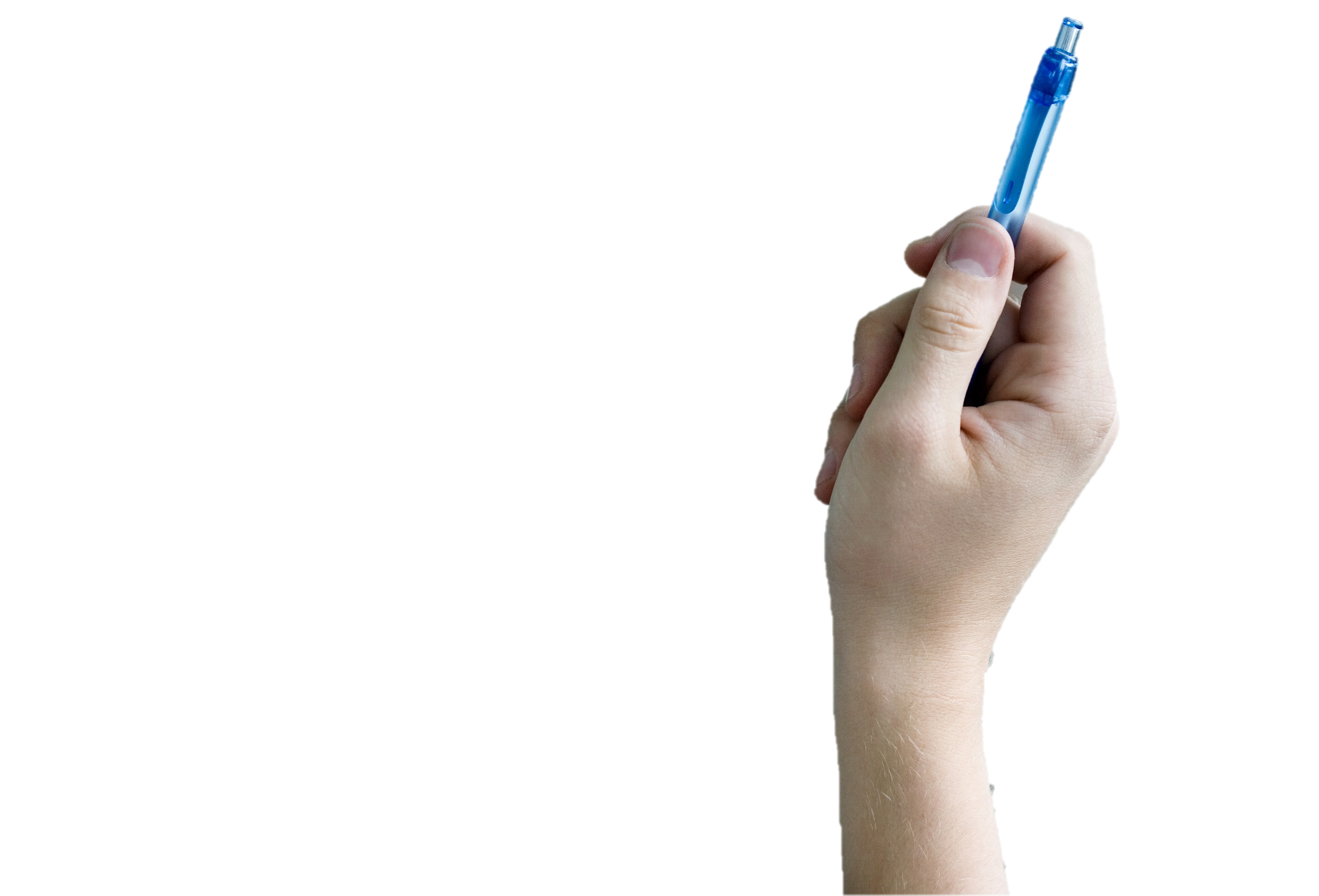 Passe på at alle kommer til orde og får delta

Passe på at ideer og innspill skrives ned – enten direkte på "duken" eller på post its

Sørge for å holde gruppa "på sporet"
Alle sammen:
Skrive ned ideer, spørsmål, kommentarer osv… som er viktig å ta med seg i det videre arbeidet med anskaffelsen

Det som ikke skrives ned er glemt i morgen…
2 overordnede spørsmål
Kan vi tenke nytt rundt roller i tjenesteforløpet?
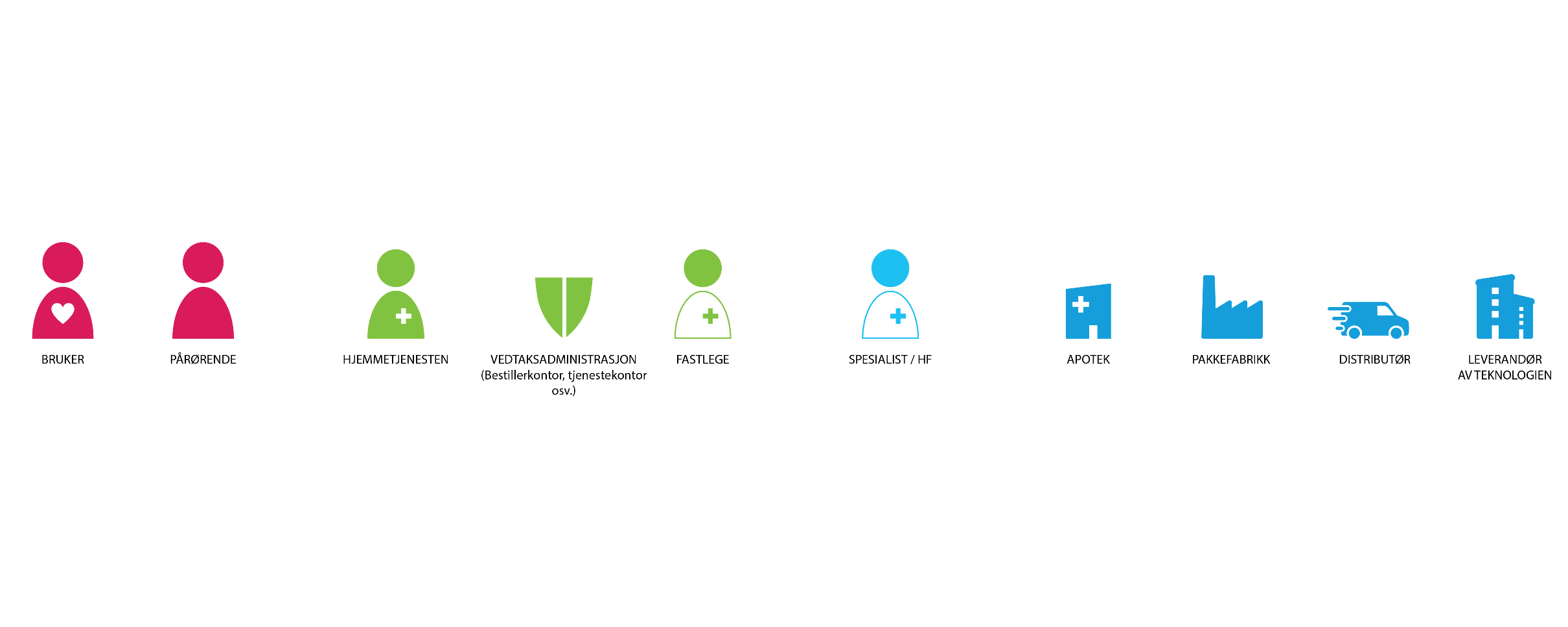 Hvordan kan teknologien stimulerer til økt selvstendighet og mestring?
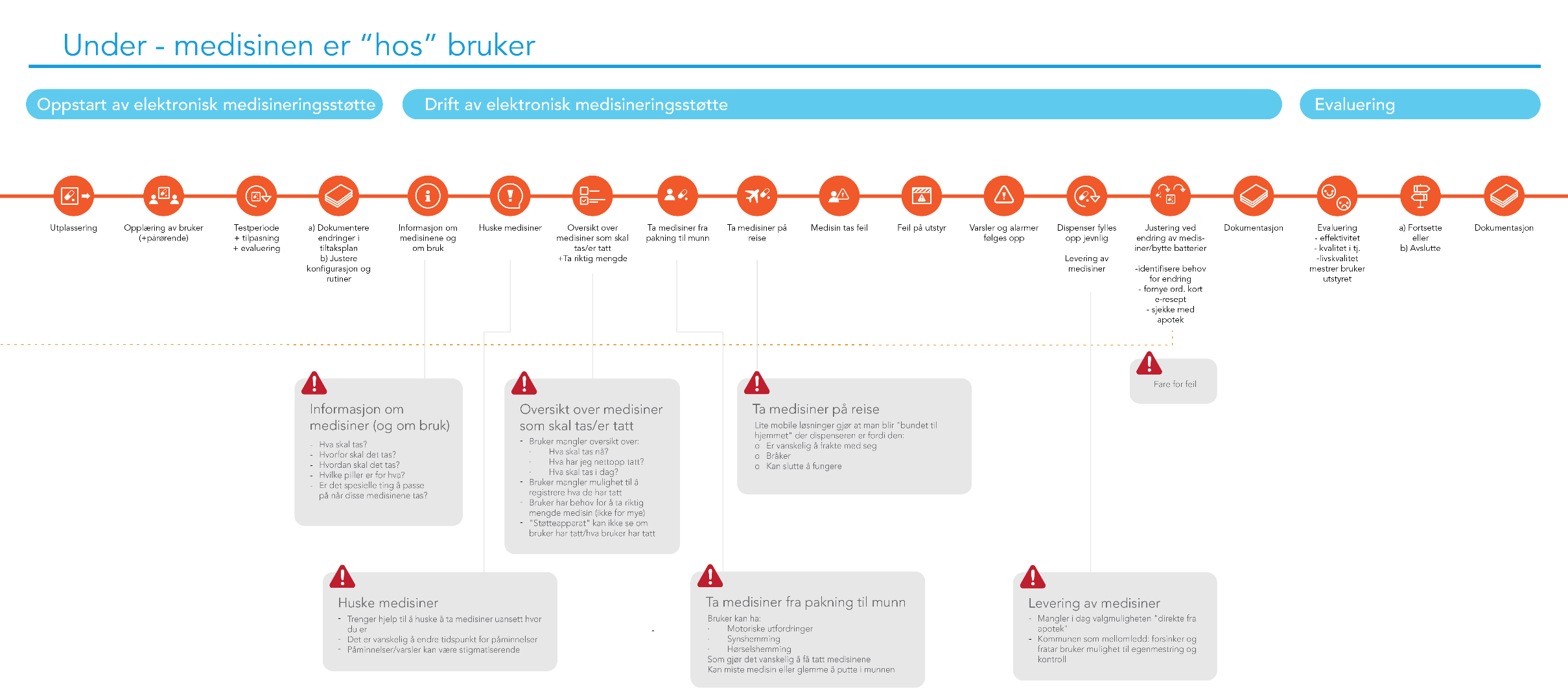 Brukerprofiler
Vi graver i problemstillinger og drøfter mulige ideer
Start med en varseltrekant
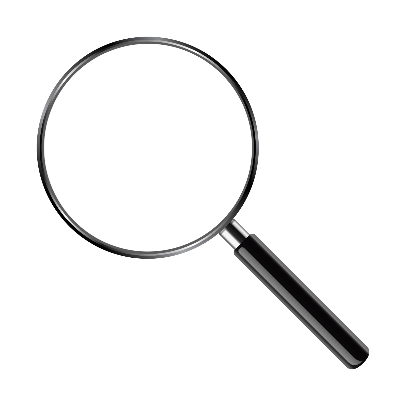 Grip muligheten – den er servert!
«Realitetsorientering»
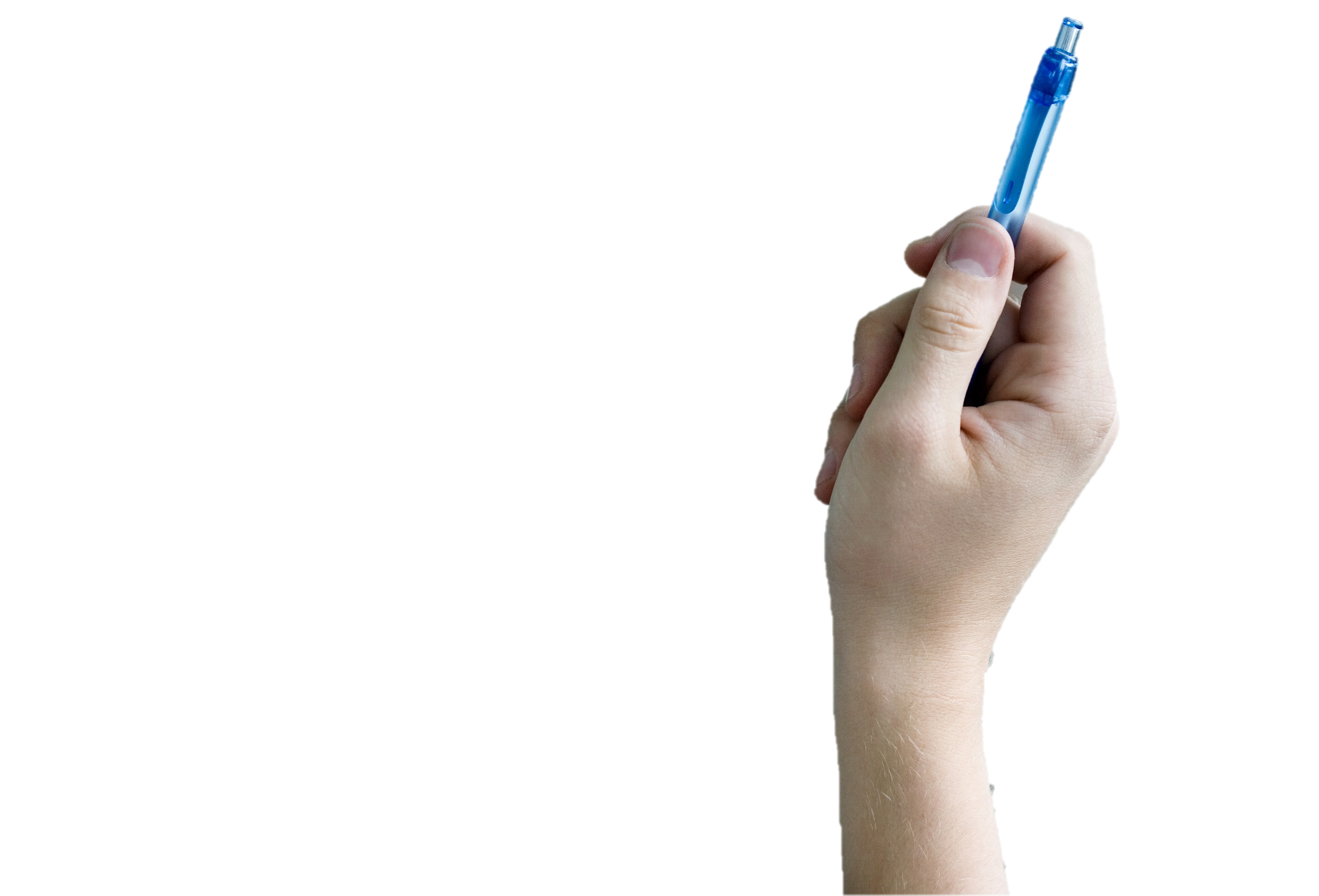 Kan det dere har drøftet her i dag løses
Nå?
På kort sikt?
På lang sikt?
Besøk ved bordene
Resultatet av workshopen blir med oss videre
Resultatet bearbeides og sammenstilles i et notat som deles åpent – også med de som ikke har hatt anledning til å delta her i dag

Inngår i bakgrunnsmaterialet som leder fram mot anbudet som skal ut «over sommeren»
Riche.vestby@nho.no
Mobil: 991 99 952